Мастер-класс по изготовлению народной куклы-закрутки
Выполнила педагог Нечахина Е.К.
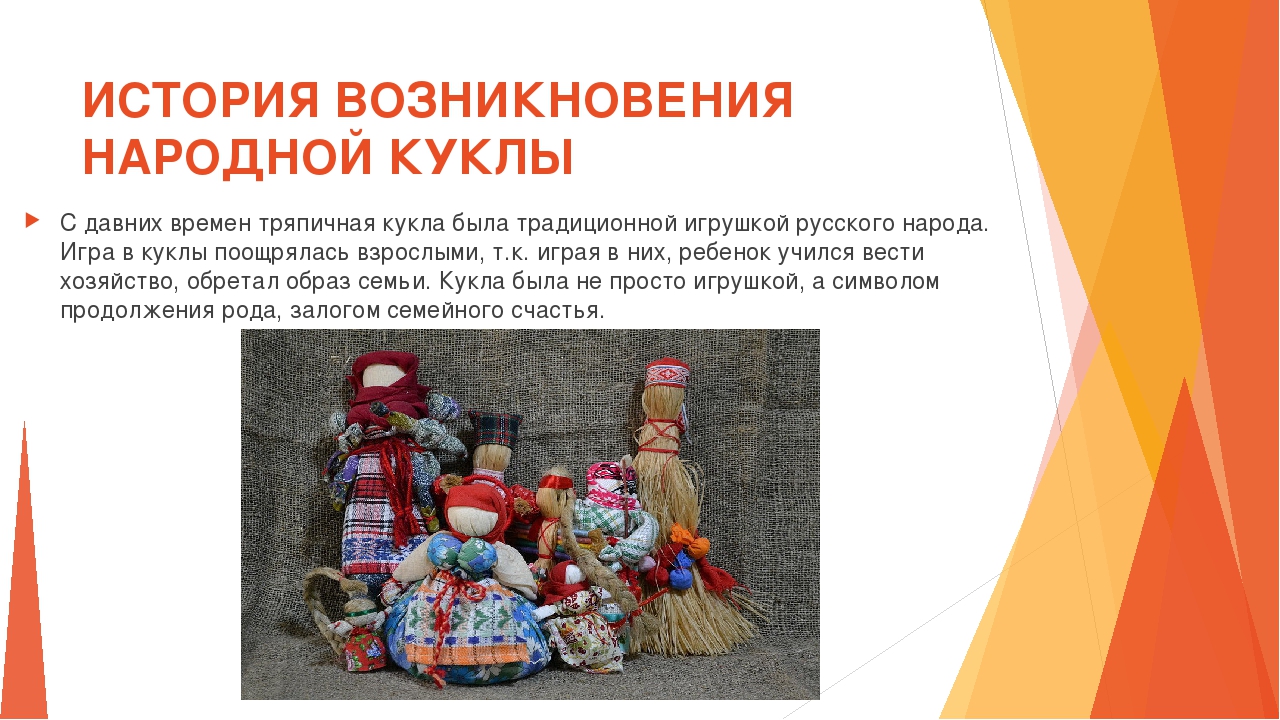 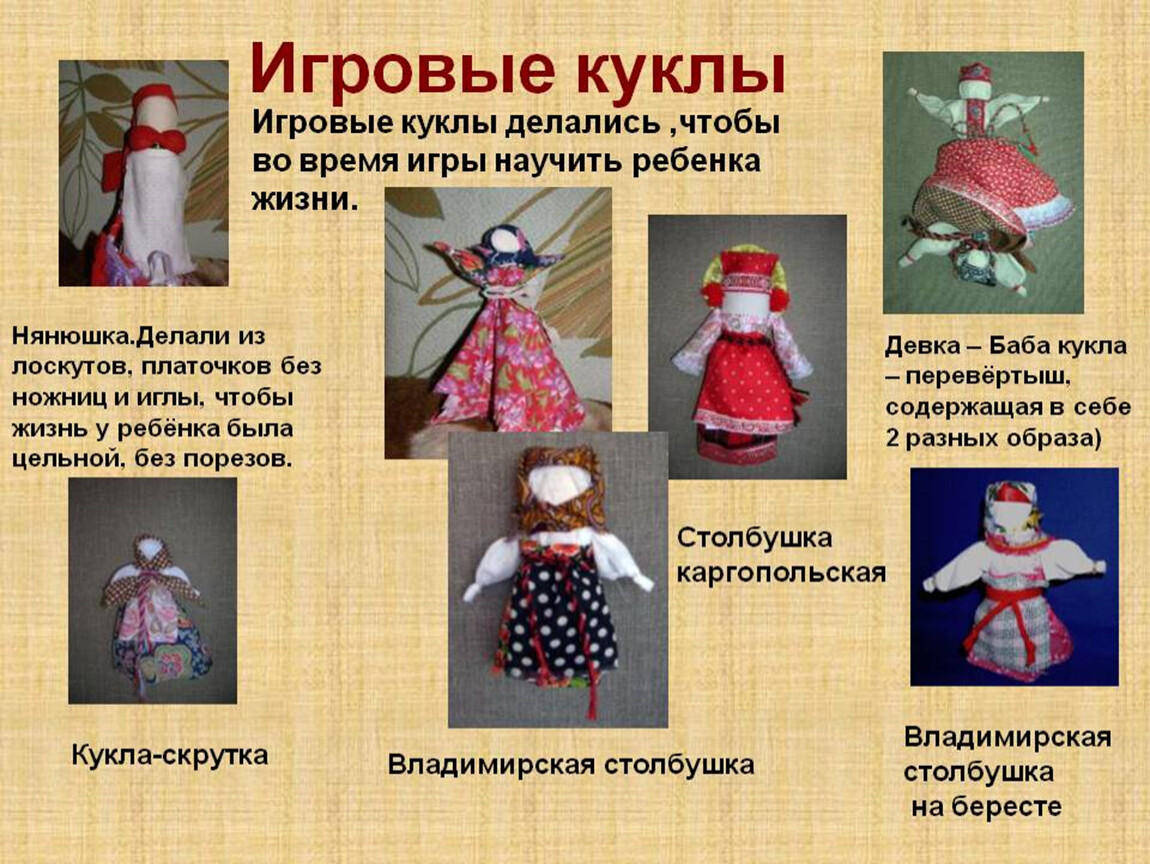 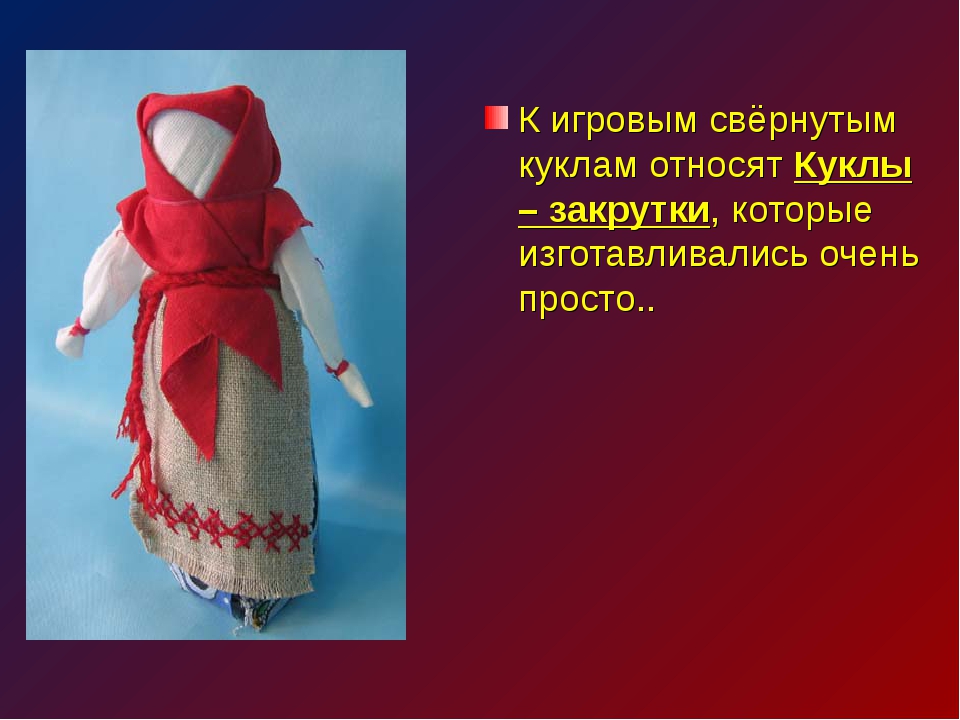 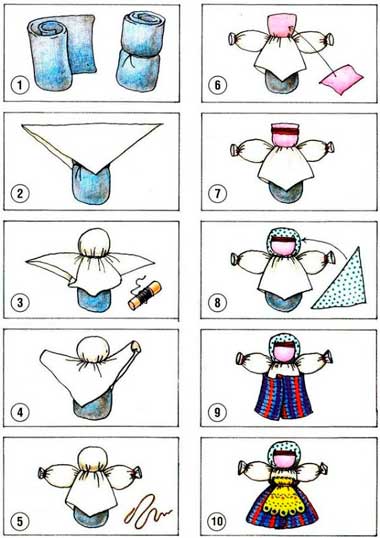 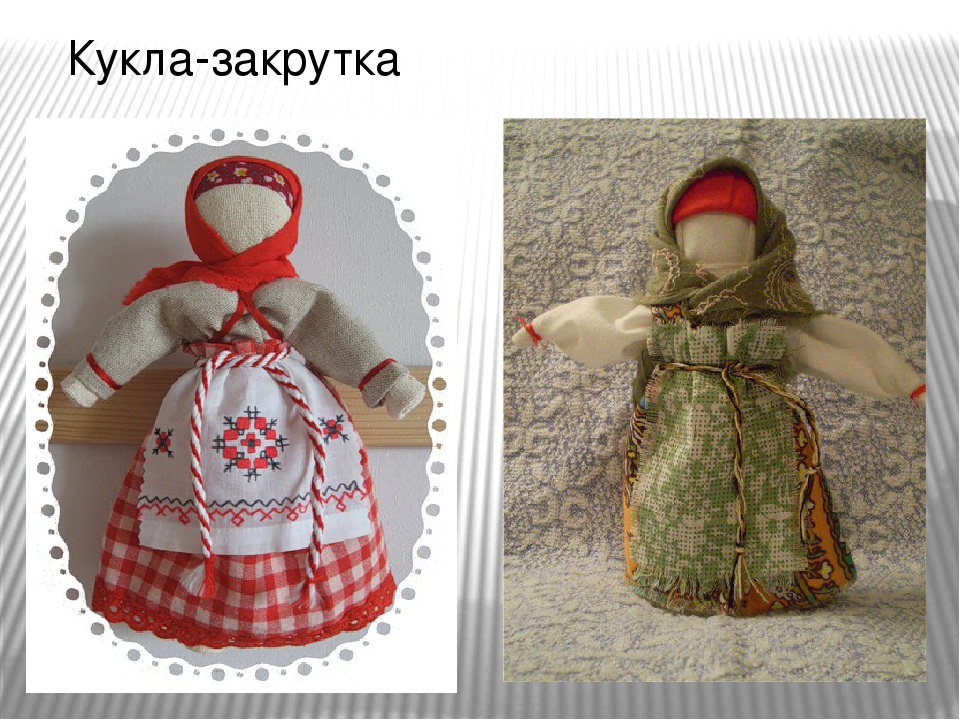